CONFERENCIA:
CIRROSIS HEPÁTICA
CONCEPTO
La cirrosis es una enfermedad crónica, difusa e irreversible del hígado, caracterizada por la presencia de necrosis, fibrosis y nódulos de regeneración (las tres han de estar presentes), que conducen a una alteración de la arquitectura vascular y de la función del hígado 

Estos cambios conducen al desarrollo de hipertensión portal e insuficiencia hepática que condicionan las posibles complicaciones que se pueden presentar.

La CH representa el estadio final común de muchas enfermedades hepáticas; ya que independientemente de la naturaleza inicial del daño hepático, los mecanismos celulares que conducen a la fibrosis y cirrosis hepática son comunes
CLASIFICACIÓN
Puede ser clasificada en base a diferentes criterios: 
Etiológico
Morfológico 
Clínico 

Criterios morfológicos: 
Micronodular (Nódulos < 3mm difusos afectando a todos los lóbulos)  
Macronodular (nódulos mayores de distribución más irregular). 
Para una mejor caracterización de cada caso es mejor referirse a la etiología y estadio clínico, ya que ambos factores tienen implicación en el pronóstico y en el tratamiento
CAUSAS DE CIRROSIS
- Alcohol-Virus hepatotropos: B, C y D.
   - Enfermedad del hígado graso no alcohólica (EHGNA)
-Enfermedades por depósito:  • Metales: Hemocromatosis y Enfermedad de Wilson  • Glucogenosis  • Galactosemia  • Déficit de alfa-1-antitripsina  • Amiloidosis  • Tirosinemia  • Porfiria cutánea tarda
CAUSAS DE CIRROSIS
Tóxicos: 
Fármacos: Los fármacos más comúnmente implicados son el metotrexato, la metildopa y la vitamina A administrada a dosis masiva
Tetracloruro de carbono 
Dimetilnitrosamina.
 
Obstrucción biliar primaria:
Cirrosis biliar primaria.
Colangitis esclerosante primaria.
Atresia biliar.
 
Obstrucción biliar secundaria: 
Litiasis
Estenosis benignas y malignas de la vía biliar
Colangitis secundarias.
CAUSAS DE CIRROSIS
Hepatitis autoinmune 
Obstrucción del retorno venoso:
Insuficiencia cardiaca congestiva.
Pericarditis constrictiva.
Síndrome de Budd-Chiari.
Enfermedad veno-oclusiva.
Miscelánea: 
Enfermedad de Rendu-Osler 
By-pass intesial 
Sarcoidosis 
Malnutrición 
Esquistosomiasis
Cirrosis infantil de la India
Criptogenética 5%.
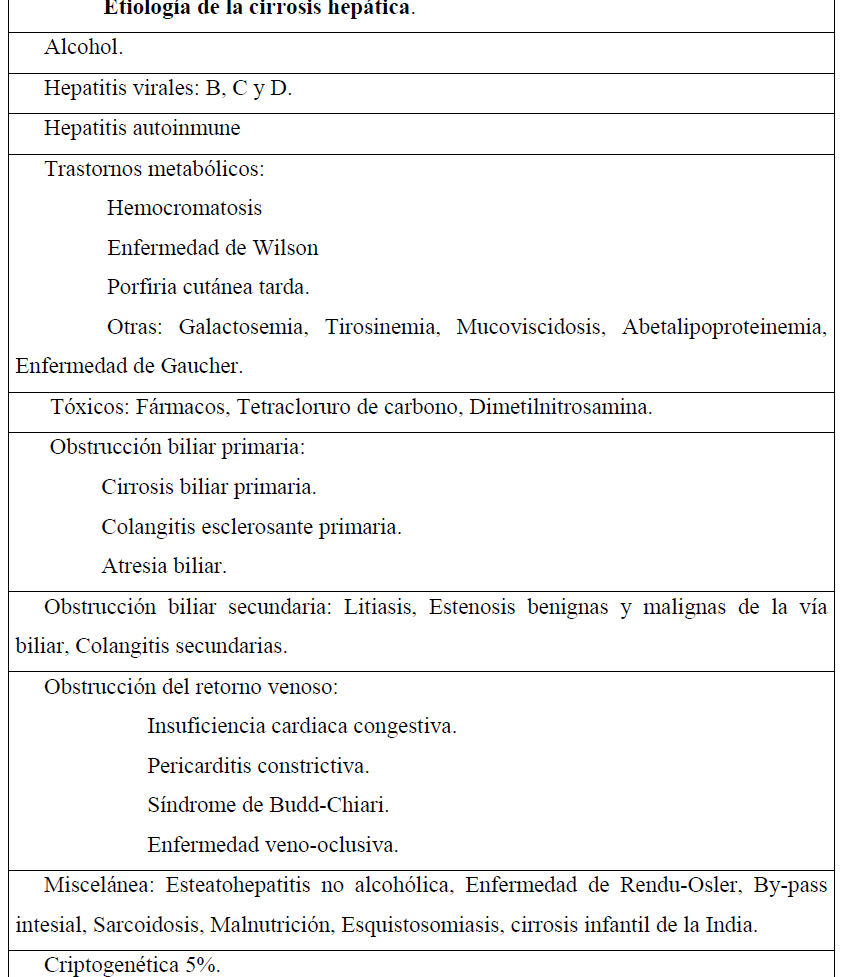 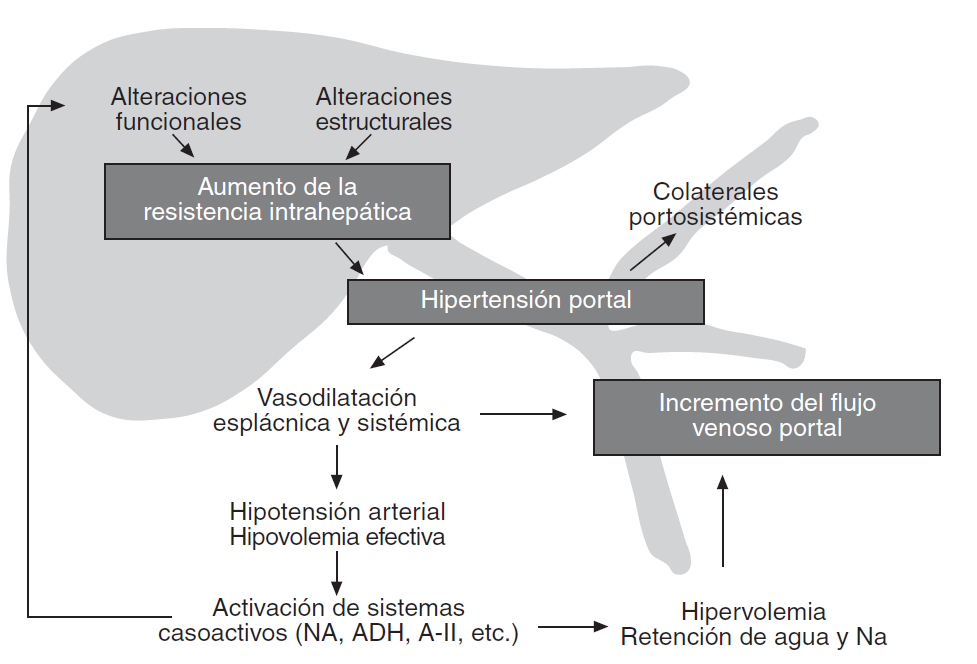 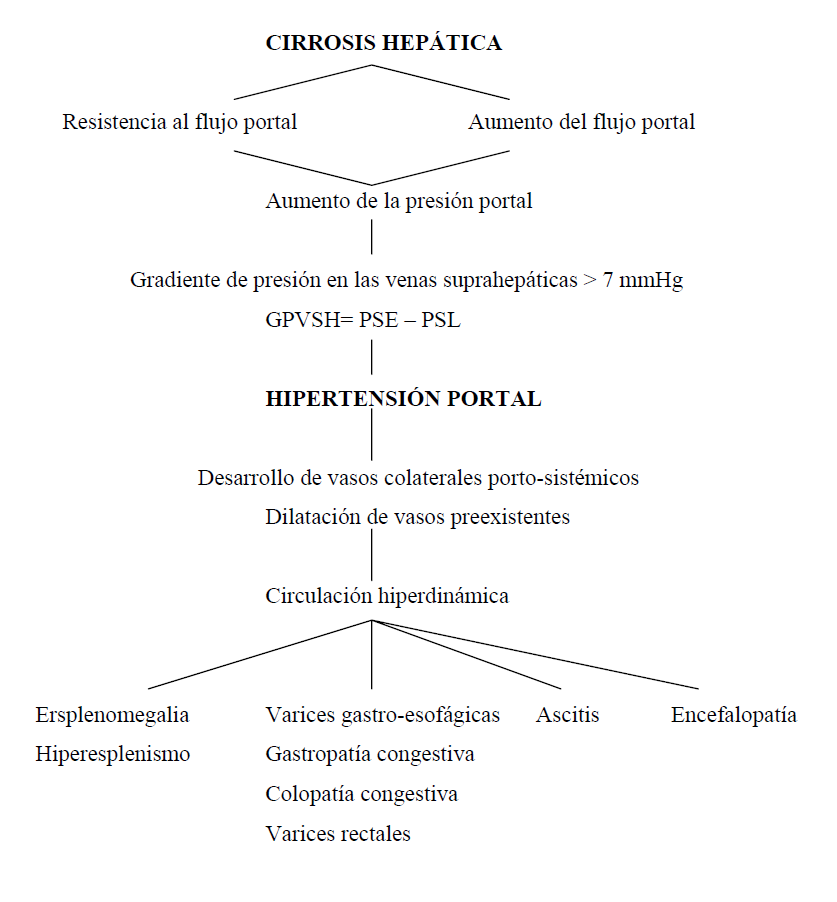 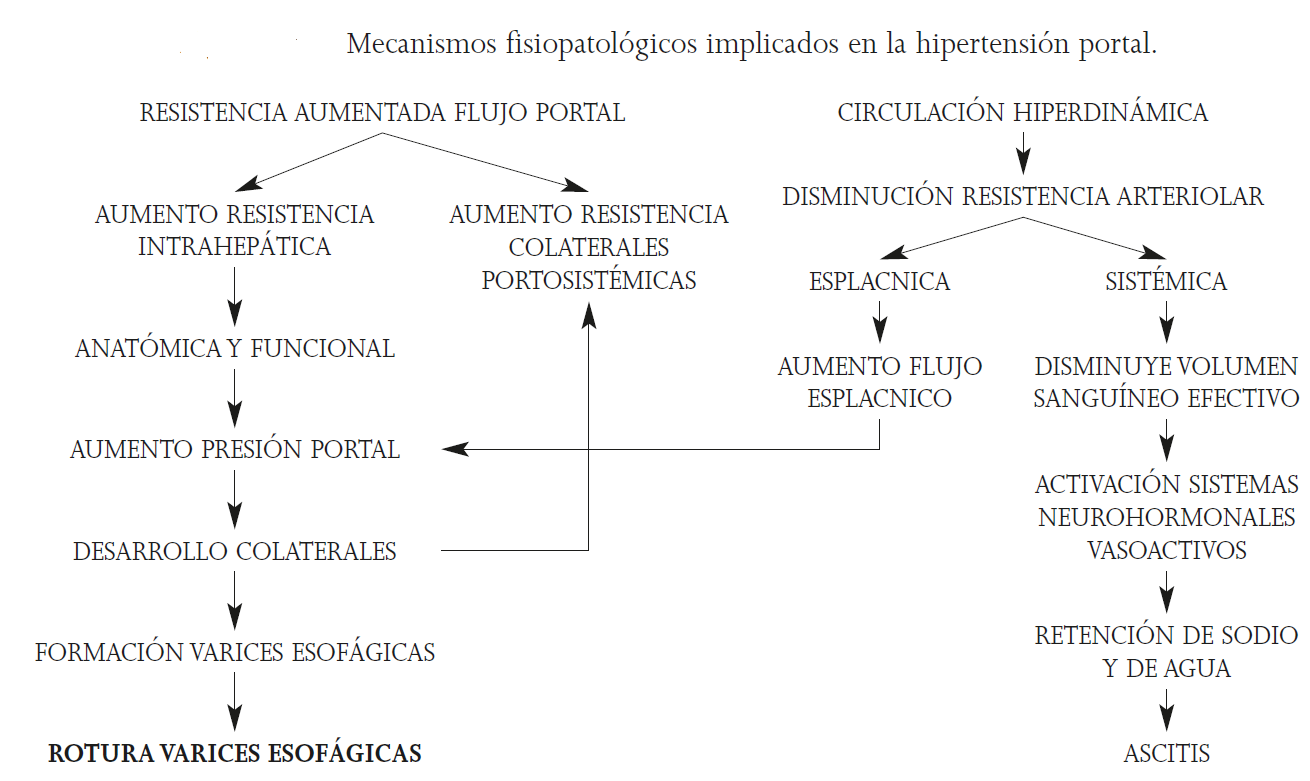 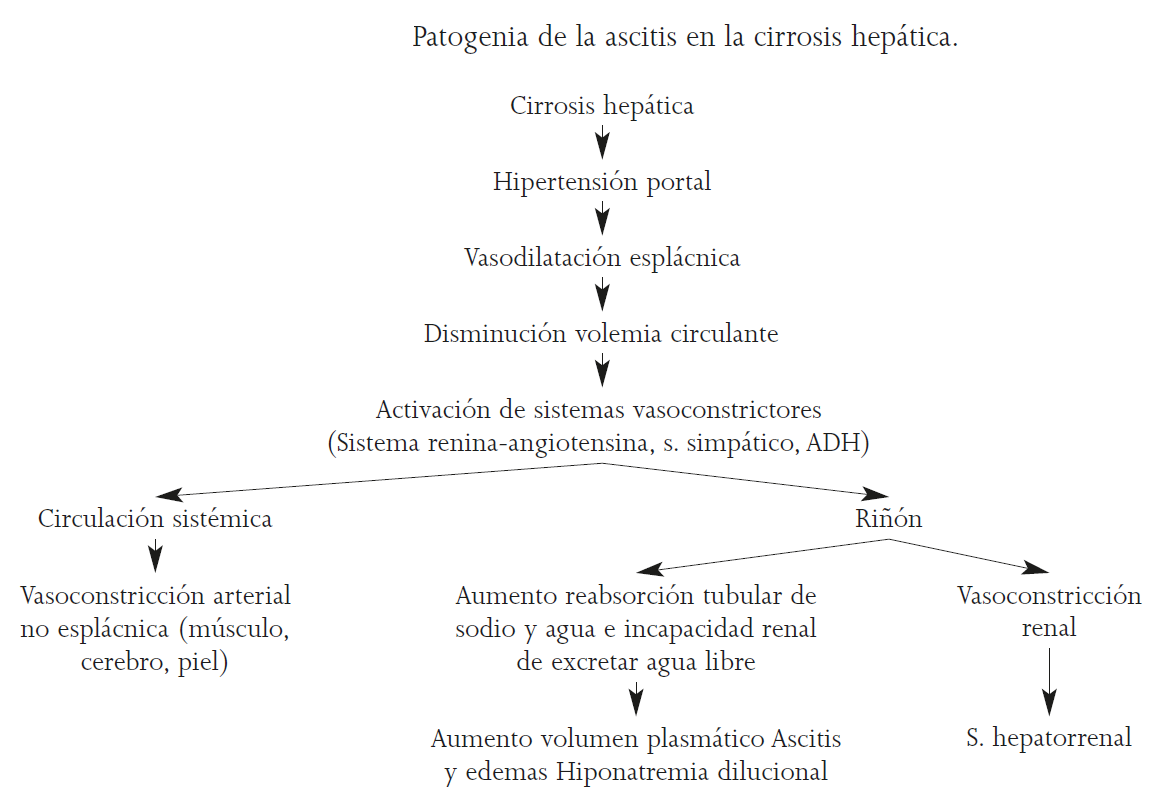 CLASIFICACIÓN
La cirrosis hepática se puede clasificar en:


COMPENSADA 
 


DESCOMPENSADA
DIAGNÓSTICO DE LA CIRROSIS COMPENSADA
Período asintomático, desconocido, silente y sólo se puede reconocer por:
Existencia de hepatomegalia, esplenomegalia, estigmas cutáneos de cirrosis  en una exploración física de rutina 
Alteraciones en las pruebas de función hepática
Positividad en las pruebas de estudio de las hepatitis virales  
Ecografía 
Laparoscopia 
Se estima que la mediana de supervivencia de pacientes con cirrosis compensada es aproximadamente 12 años
DIAGNÓSTICO CIRROSIS DESCOMPENSADA
Se denomina cirrosis descompensada cuando se asocia a la presencia de alguna de las siguientes complicaciones mayores: 
Hemorragia digestiva por várices esófagogástricas
Ascitis  
Encefalopatía hepática 
Ictericia 
Se estima que la mediana de supervivencia de pacientes con cirrosis descompensada es aproximadamente de 2 años
CLÍNICA Y DIAGNÓSTICO
Anamnesis preguntarse por: 
Ingesta de alcohol (idealmente también a otro informante cercano al paciente)
Medicamentos  
Hábitos  
Transfusiones  
Enfermedades hepáticas en familiares directos 
Cirugía previa 
Episodios de ictericia en el pasado.
CLÍNICA Y DIAGNÓSTICO
FALLO HEPATO-CELULAR 

HIPERTENSIÓN PORTAL 

   En mayor o menor grado están siempre presentes en la cirrosis descompensada.
CLÍNICA Y DIAGNÓSTICO
Síntomas generales:
Fatiga 
 
Decaimiento 

Anorexia 
 
Perdida de peso.
HIPERTENSIÓN PORTAL
VARICES ESOFÁGOGÁSTRICAS Y HEMORRAGIA DIGESTIVA. GASTROPATÍA PORTAL

DERIVACIÓN PORTOSISTÉMICA. Puede determinar el desarrollo de: 
Encefalopatía  
Bacteriemias 
Disminución del metabolismo de fármacos y otras sustancias. 

ASCITIS. Los signos típicos de esta entidad son: 
Matidez en los flancos 
Matidez  cambiante con el paso alternativo de la posición supina a la de decúbito lateral 
Oleada  ascítica
Abdomen en batracio
HIPERTENSIÓN PORTAL
Alteraciones de la hemodinámica sistémica:
Aumento en el gasto cardiaco
Disminución en la presión arterial 
Hipervolemia 
DATOS TÍPICOS DE LA CIRCULACIÓN HIPERDINÁMICA 


ESPLENOMEGALIA E HIPERESPLENISMO.

CIRCULACIÓN COLATERAL ABDOMINAL.
CLÍNICA Y DIAGNÓSTICO
SIGNOS CUTÁNEOS: 
-   ARAÑAS VASCULARES: consisten en una dilatación arteriolar central de la que parten pequeños capilares, en forma radiada, a modo de patas de araña; el centro es pulsátil y su presión provoca un empalidecimiento del resto de la lesión. Se hallan casi exclusivamente en el territorio de la vena cava superior 
TELANGIECTASIAS: dilataciones vasculares cutáneas muy finas, sin arteriola central, 
ERITEMA  PALMAR: enrojecimiento de las eminencias tenar e hipotenar, con aspecto moteado y en ocasiones extendido a las yemas de los dedos, 
XANTELASMAS: en los párpados, sobre todo en las enfermedades colestáticas
CLÍNICA Y DIAGNÓSTICO
En las uñas suelen encontrarse 
Estrías longitudinal   
Desaparición de la lúnula ungueal
Fragilidad y opacidad blanquecina 
Acropaquia (dedos en palillo de tambor) 
Incurvación en vidrio de reloj

Hipertrofia parotídea
  
Contractura palamar de Dupuytren (retracción fibrosa de los tendones de la palma de la mano) 

Xantelasmas en los párpados, sobre todo en las enfermedades colestáticas
.
CLÍNICA Y DIAGNÓSTICO
Alteraciones endocrinas: 
Los  varones pueden presentar: 
Atrofia testicular, 
Disminución de la líbido
Impotencia 
Ginecomastia es frecuente y el uso de espironolactona puede contribuir en parte a su desarrollo. 

Las mujeres suelen presentar: 
Alteraciones menstruales
Pérdida de la grasa mamaria y pélvica
 
En ambos sexos:
Pérdida de los caracteres sexuales secundarios (vello axilar y púbico y barba en los hombres).
CLÍNICA Y DIAGNÓSTICO
Ictericia (coloración amarillenta de la piel y mucosas debida al exceso de bilirrubina), es un signo que acompaña con frecuencia a la cirrosis descompensada y generalmente es un dato de enfermedad avanzada. 

Lesiones hemorrágicas como 
Petequias  
Equímosis  
Hematomas ante traumatismos mínimos 
Epixtasis 
Gingivorragias que traducen la frecuente alteración de la coagulación existente en los cirróticos.
CLÍNICA Y DIAGNÓSTICO
Manifestaciones pulmonares:
Hipertensión pulmonar primaria
Hidrotórax hepático
Síndrome hepatopulmonar

El fétor hepático es un olor dulzón característico

Estado de desnutrición con evidente disminución de la masa muscular y del panículo adiposo.
CLÍNICA Y DIAGNÓSTICO
Exploración física abdominal:
Hígado aumentado de tamaño con superficie irregular y consistencia dura
Hígado en los estadios finales de la enfermedad puede encontrarse totalmente atrófico y retraído no siendo accesible a la palpación  
El bazo suele estar aumentado de tamaño debido a la presencia de hipertensión portal 
Circulación colateral (múltiples venas dilatadas subcutáneas en la pared abdominal), indican la existencia de hipertensión portal. Cuando la circulación colateral es prominente alrededor de la vena umbilical en la zona del ombligo se denomina clásicamente como "cabeza de Medusa".
CLÍNICA DE CIRROSIS
Ictero y araña vascular
Ascitis y circulación colateral
Asterixis.
CLÍNICA DE CIRROSIS
Contractura de Dupuytren. La retracción de los tendones flexores palmares impide la extensión completa de los dedos.
Enrojecimiento de las eminencias tenar e hipotenar en un cirrótico. Se observa además, importante atrofia muscular.
Hipertrofia parotídea
DIAGNÓSTICO
Hematología: Hemoglobina, leucocitos, plaquetas, tiempo de protrombina. 
- Suele existir una anemia de características variables, desde normocítica normocrómica, hasta macrocítica e incluso microcítica, como resultado de varios factores; pérdidas digestivas por la hipertensión portal, hemólisis por el hiperesplenismo y anemia por déficit de folato y Vitamina B12 o acción tóxica directa del alcohol. 
La pancitopenia (anemia, leucopenia y trombocitopenia) es frecuente como consecuencia del hiperesplenismo
Trombocitopenia: se correlaciona con el grado de cirrosis
Hay alteraciones de la coagulación por déficit de producción de factores, en especial protrombina y factor V
DIAGNÓSTICO
Bioquímica: 
Bilirrubina: está elevada a expensas de sus dos fracciones directa e indirecta 
Necrosis hepatocelular: la actividad citolítica se evalúa mediante las pruebas hepáticas (GOT/GPT). El perfil característico de la cirrosis consiste en transaminasas elevadas en forma discreta, no más de dos o tres veces lo normal, en un cirrótico compensado. La fosfatasa alcalina está ligeramente elevada 
Colestasis: se evalúa mediante las fosfatasas alcalinas (FAL), que están ligeramente alteradas en la cirrosis y muy alteradas en las cirrosis con componente colestásico o en caso de coexistencia de un hepatocarcinoma. La gammaglutamiltranspeptidasa (GGT), ya que también está elevada en las colestasis y específicamente en los pacientes alcohólicos activos
DIAGNÓSTICO
Función de síntesis: se evalúa mediante la albúmina, la protrombina, el factor V y el colesterol. 
En un paciente con cirrosis, disminución de la albúmina, disminución del colesterol y prolongación del tiempo de protrombina significan disminución de la síntesis hepática. 
La hipoalbuminemia conlleva un mal pronóstico cuando es importante. 
El tiempo de protrombina está alargado como resultado del déficit de síntesis hepática de los factores de la coagulación y es característico que no se corrija con vitamina K.
DIAGNÓSTICO
Pruebas Serológicas e inmunologicas:
Marcadores virales para virus hepatitis C y B
Estudio de hierro: para descartar hemocromatosis
Ceruloplasmina: enfermedad de Wilson
Cuantificación de inmunoglobulinas: la IgM, en la cirrosis biliar primaria
Los anticuerpos antinucleares, antimúsculo liso y anti LKM-1 (anticuerpos antiantígenos microsomales de hígado y riñón) son característicos de la cirrosis autoinmune
Anticuerpos antimitocondriale: son característicos de la cirrosis biliar primaria
Electroforesis de proteína: hipergammaglobulinemia policlonal, como resultado del paso a la circulación general de antígenos intestinales que en condiciones normales son depurados por el hígado, así como un aumento de anticuerpos frente a bacterias intestinales, sobre todo E. Coli.
PRUEBAS DE IMAGEN Y DIAGNÓSTICO ANATÓMICO
Ecografía. Ultrasonografía con doppler

TAC

RMN

CPRE

Colangioresonancia

Panendoscopia oral

Laparoscopia con biopsia hepática 
Biopsia hepática percutánea.
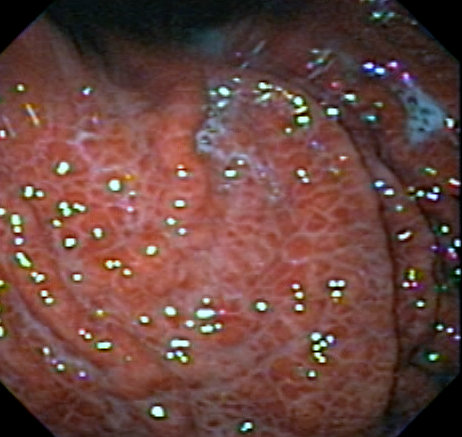 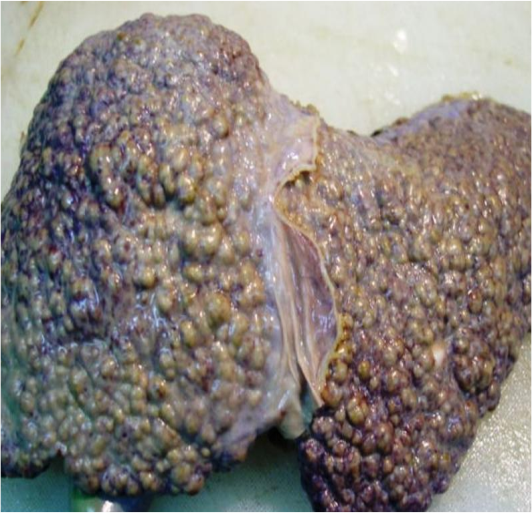 COMPLICACIONES
HEMORRAGIA DIGESTIVA: 
Hemorragia digestiva alta por varices gastroesofágicas
Gastropatía congestiva
Hemorragia digestiva baja del cirrótico


Peritonitis bacteriana espontánea (PBE): La PBE es la infección del líquido ascítico en ausencia de un foco séptico intraabdominal. 


Síndrome hepato-renal (SHR): insuficiencia renal funcional en el seno de una cirrosis, sin existir enfermedad intrínseca renal. Se sospechará en todo paciente hepatópata con hipertensión portal y un aumento en la creatinina sérica > 1.5 mg/dL.
COMPLICACIONES
Encefalopatía hepática: puede ocasionar cualquier signo neurológico o psiquiátrico, con afectación de las áreas del comportamiento, el carácter, la inteligencia, la neuromotricidad y el nivel de conciencia. 

Síndrome hepatopulmonar 


Hidrotorax del cirrótico


Hepatocarcinoma
CLASIFICACIÓN DE CHILD-PUGH
Puntuación                 1                             2                             3
Encefalopatía                  Ausente             Leve a moderada          Severa a coma

Ascitis                             Ausente o leve        Moderada                    Difícil                                                                                                            
                                                                               controlable                  manejo
                                                                              por diuréticos      

Bilirrubina (mg/dl) *             1 a 2                        2 a 3                           > 3

Albúmina (g/dl)                     > 3,5                       2,8 - 3,5                      < 2,8

T Protrombina (seg               1-4                          4-6                              > 6
  por encima de lo normal)
De acuerdo al puntaje obtenido se dividen en tres grupos:
                       - A (buen pronóstico): 5 - 6 puntos
                       - B (intermedio): 7 - 9 puntos
                       - C ( mal pronóstico): 10 - 15 puntos
* Para convertir los valores de bilirrubina a micromoles por litro, multiplicar por 17.1.
TRATAMIENTO
Tratamiento de las manifestaciones clínicas más frecuentes del cirrótico compensado, tales como la astenia, las náuseas, la disfunción sexual, pequeños sangrados, episodios de fiebre autolimitados, etc. 

La dieta debe de ser libre, variada y equilibrada, evitando estados de desnutrición. 

El consumo de sal debe de ser reducido y no ingerir bebidas alcoholicas

Complejos vitamínicos si existen estados carenciales, sobre todo de vitaminas B, C, K y ácido fólico 

Mantener un adecuado ritmo gastrointestinal, prescribiéndose laxantes si fuera necesario.
TRATAMIENTO
La actividad física, y mientras el estado del enfermo no lo impida, no ha de ser limitada, recomendándose el ejercicio moderado.
 
Evitará la ingesta de AINES, evitar los mórficos y cualquier medicación que actúe deprimiendo el sistema nervioso central. 

El riesgo quirúrgico en el cirrótico es elevado, añadiendo la cirugía abdominal dificultad técnica al posible trasplante
TRATAMIENTO
Actuación sobre la causa que generó la cirrosis: 
Abstinencia en los casos de hepatopatías enólicas 
Cirrosis de origen vírico : tto antiviral 
Hemocromatosis: las flebotomías 
Enfermedad de Wilson: se usará D-penicilamina
Cirrosis autoinmunes: esteroides, acompañados o no de azatioprina
Cirrosis biliar primaria: ácido ursodeoxicólico 
Cirrosis secundaria a obstrucción biliar: actuación sobre la estenosis dominante 
Trasplante hepático
GRACIAS POR SU TIEMPO